The Dark Energy Survey
Josh Frieman
DES Project Director
Fermilab and University of Chicago
cell: 847-274-0429


More details in DES Special Session 335 at 2 pm today

DVDs and Fact Sheets available here
Press and additional material also on-line at:
http://www.fnal.gov/pub/presspass/press_releases/2012/DES-201212-images.html
Dark Energy
The expansion of the Universe is speeding up.
What is causing cosmic acceleration?
Dark Energy or modification of Gravity theory?
If Dark Energy, is it the cosmological constant or not?
New surveys required to address these questions
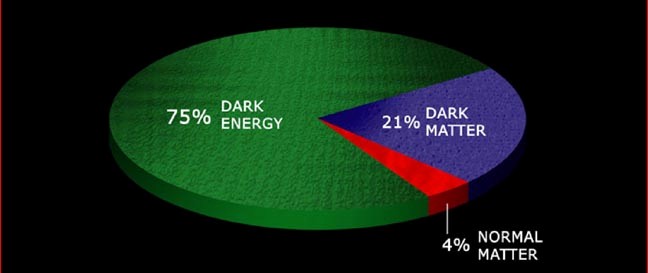 The Dark Energy Survey
Survey project using 4 complementary techniques:
         I. Counts of Galaxy Clusters
      II. Weak Gravitational Lensing
      III. Large-scale Structure
      IV. Supernovae
•    Two multiband imaging surveys:
       300 million galaxies over 1/8 sky
       4000 supernovae (time-domain)
•    New 570 Megapixel Dark Energy 
    Camera on the Blanco 4-meter 
       Survey 2013-2018 (525 nights)
        Premiere facility instrument for 
        astronomy community
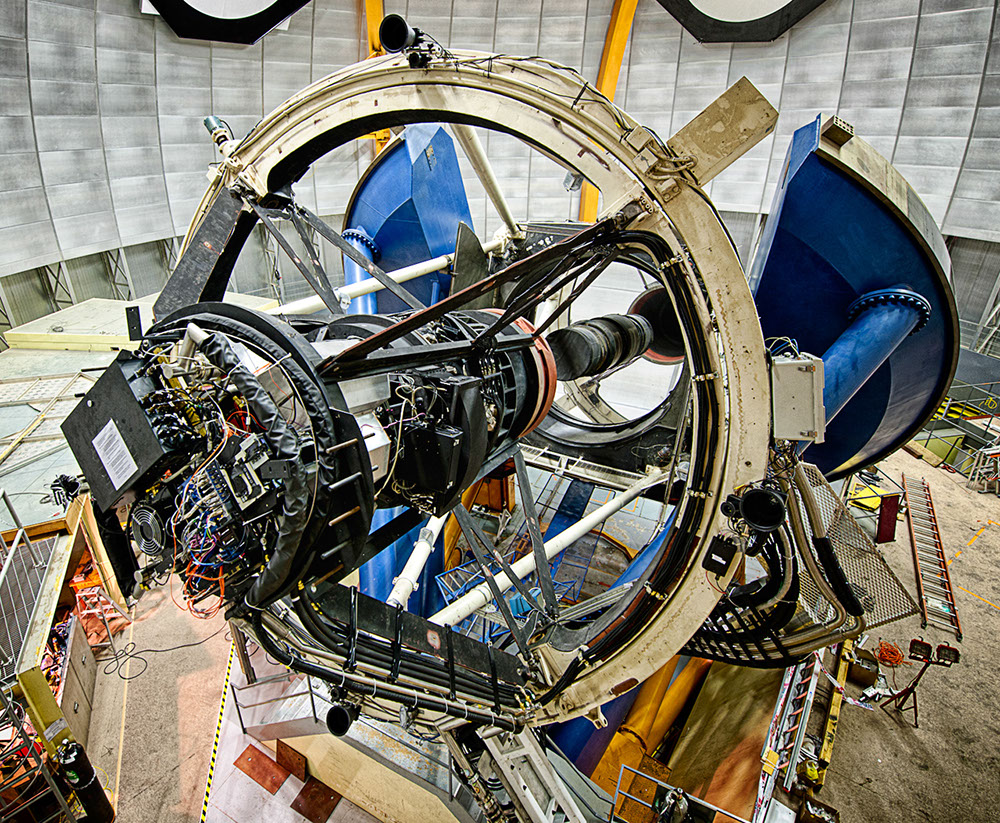 DECam on the Blanco 4m at Cerro Tololo InterAmerican Observatory
DECam First Light
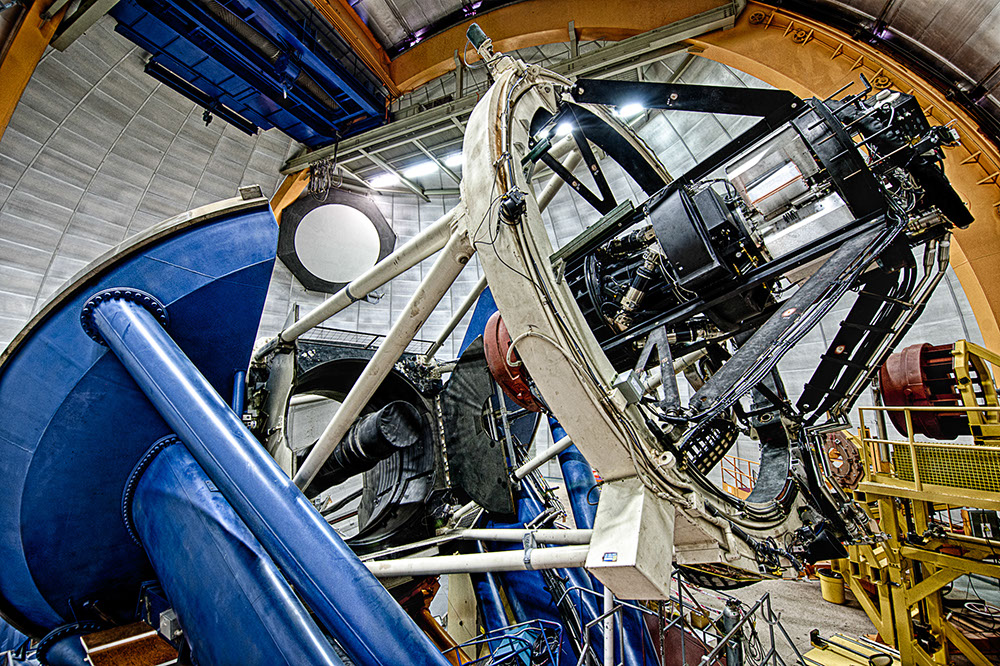 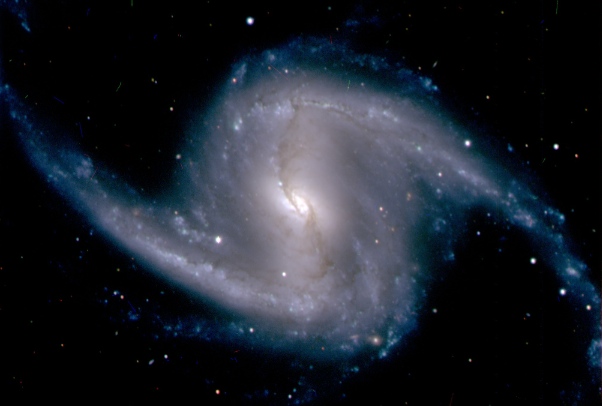 September 12, 2012
Instrument has been commissioned and tested since then. Successful Test Phase wrapping up in February. Camera produces excellent images.
First Supernova Discovered by DES
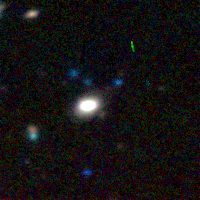 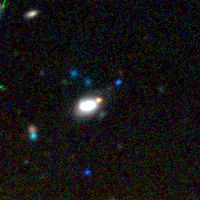 Nov. 7                                Dec. 15
Supernova of type Ia at redshift z=0.2 confirmed at AAO.
High Redshift Cluster Discovered by DES
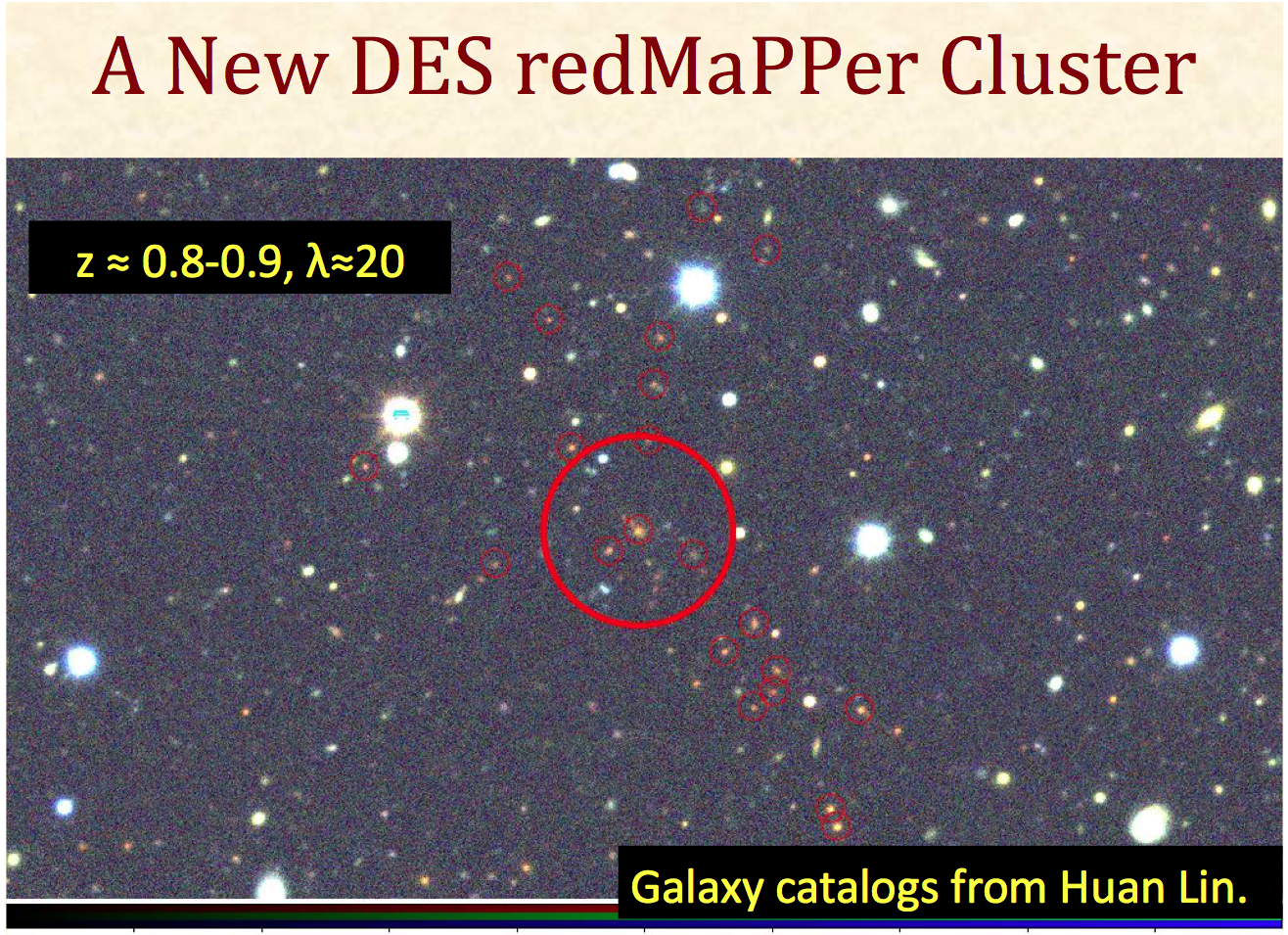 from DES Test Data in November
Cluster Weak Lensing
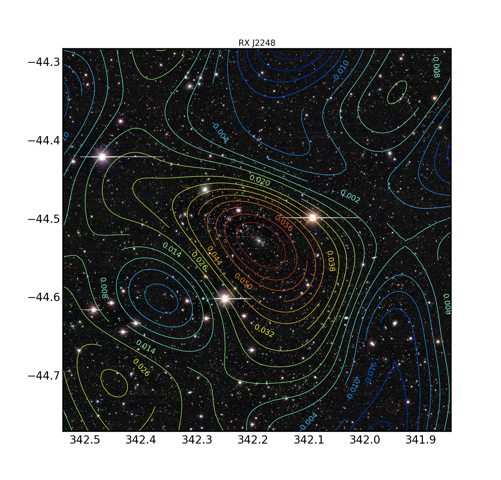 Weak Lensing measures cluster masses, which are needed to use them as Dark Energy probes

Preliminary cluster mass map (contours)from DES Weak Lensing
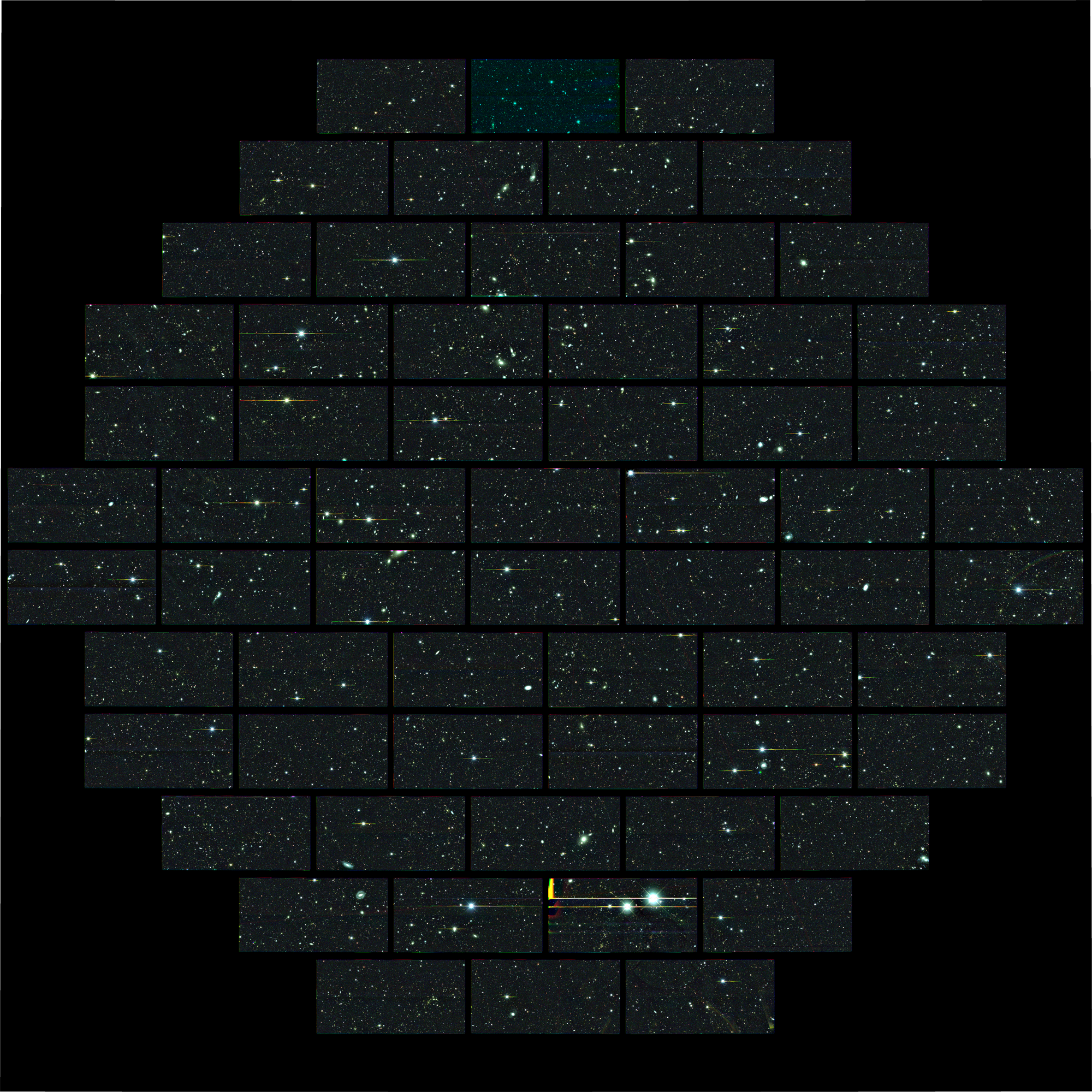 DECam 
image of
one of our deep
Supernova fields

will be visited many times during the survey, resulting in very deep image
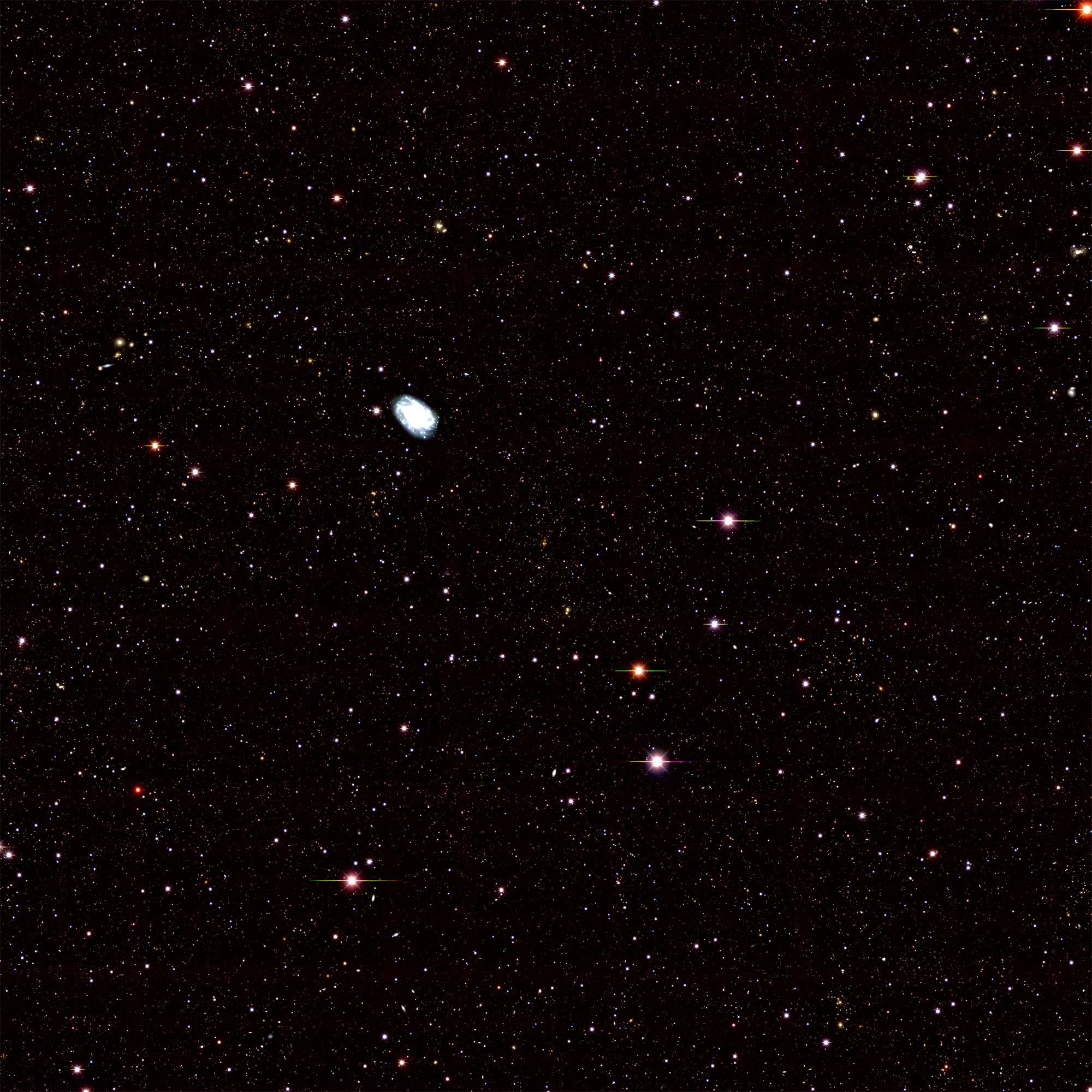 DECam 1x1degree
composite image of  
cluster at redshift
z=0.32


~50,000 galaxies in this image
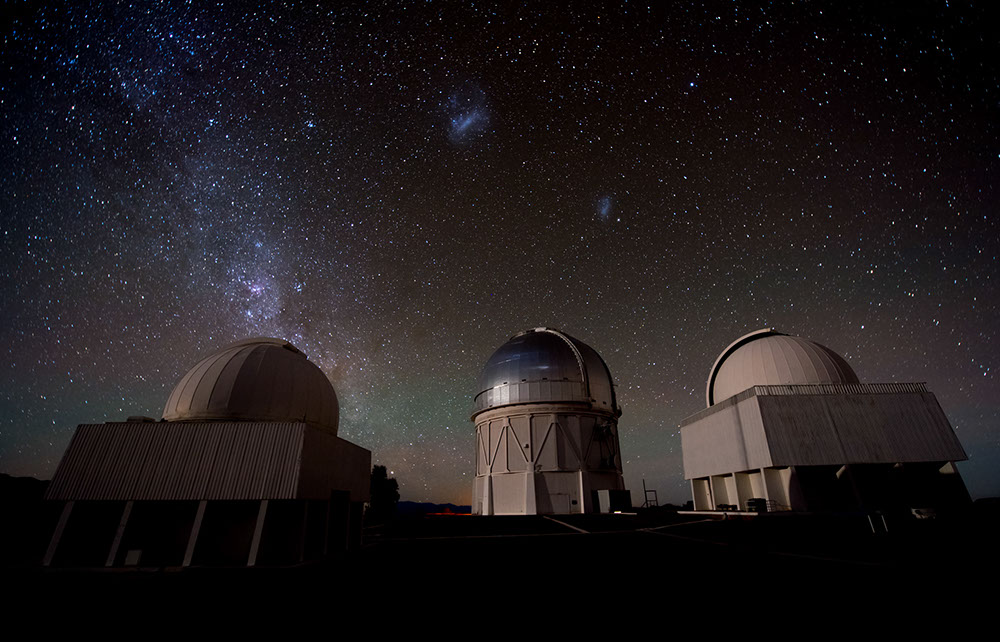 CTIO: great astronomical site with refurbished telescope and powerful new imager
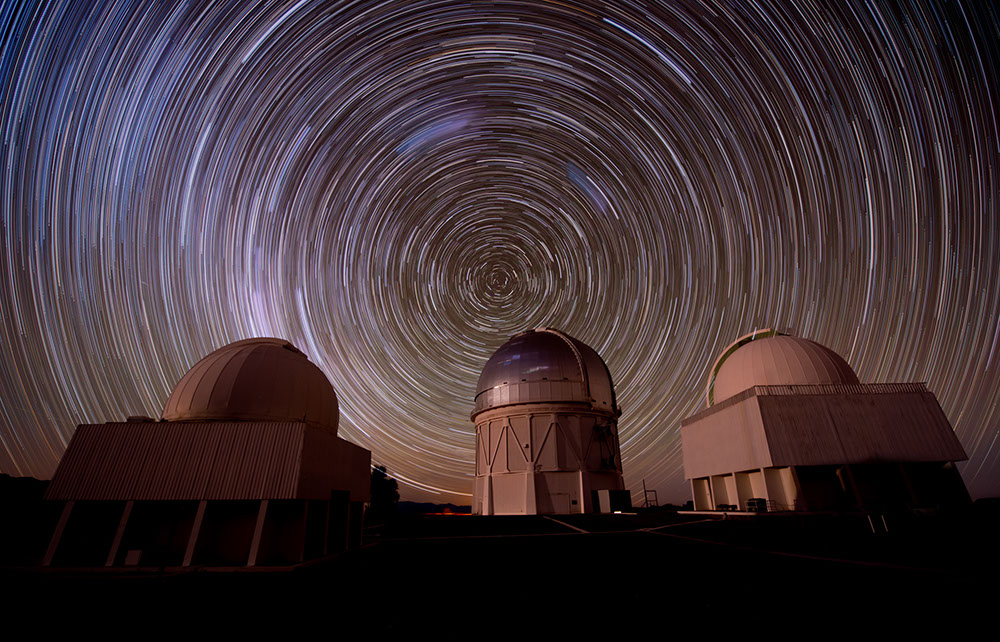 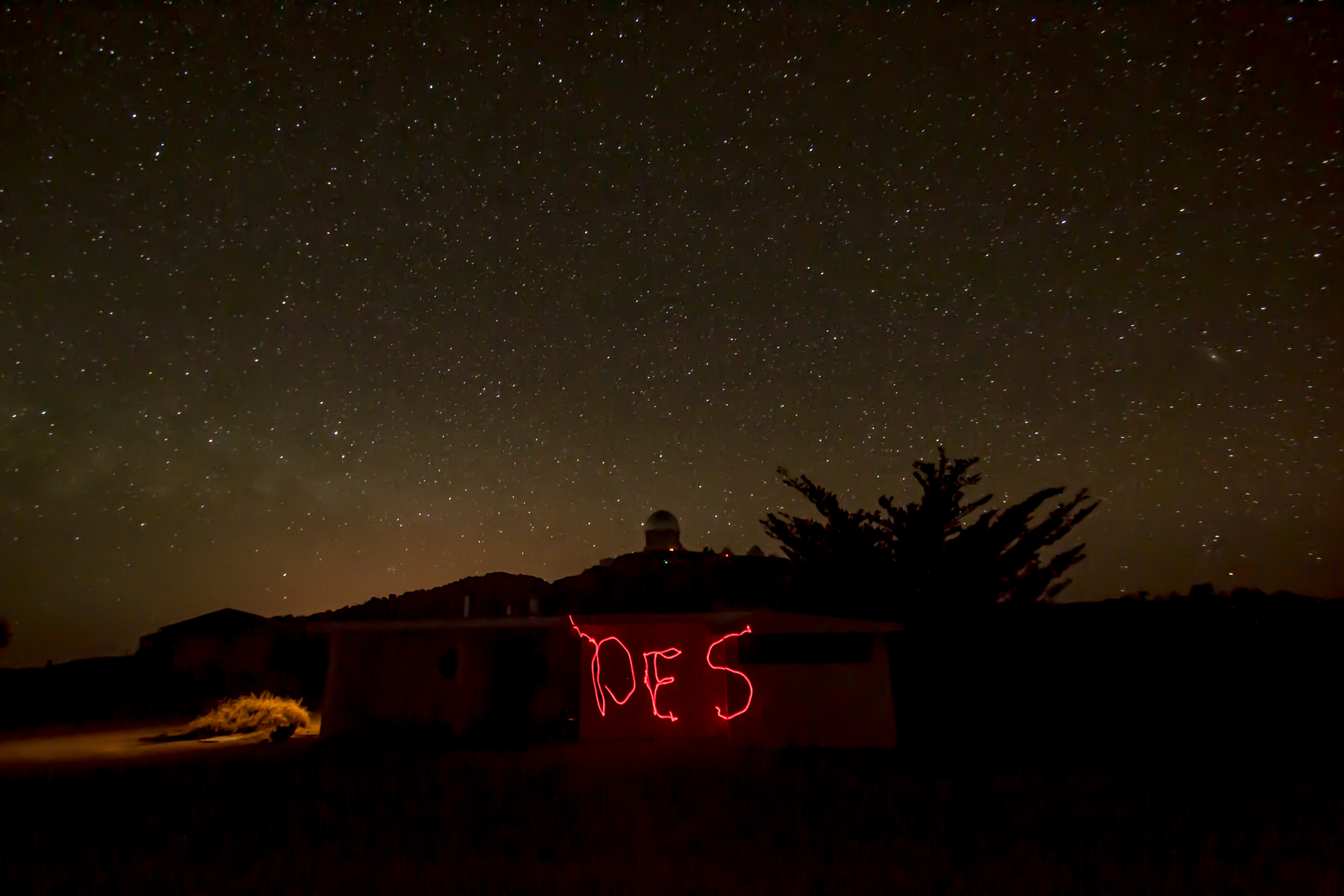 DES Test Phase wraps up mid-Feb.
Astronomy community will use DECam full time through Aug.
Early DES science results from Test Phase later this summer
DES Survey starts Sept. 2013 (seasons run Sept-Feb)
First Dark Energy results ~late 2015